化学(N)
Huàxué
他最喜欢的课就是化学课
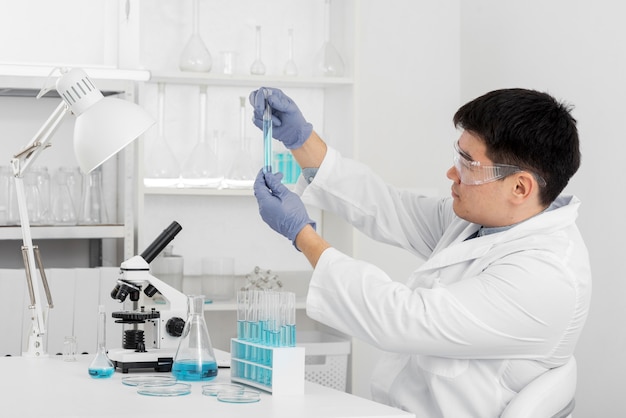 [Speaker Notes: 名词
独立成篇的文字；也泛指著作。
2.
名词
借指人对某件事的思考和主意；将要采取的行动。
 「他嘴上没说，心里却早有 文章」]
化学(N)
他的大学专业是化学
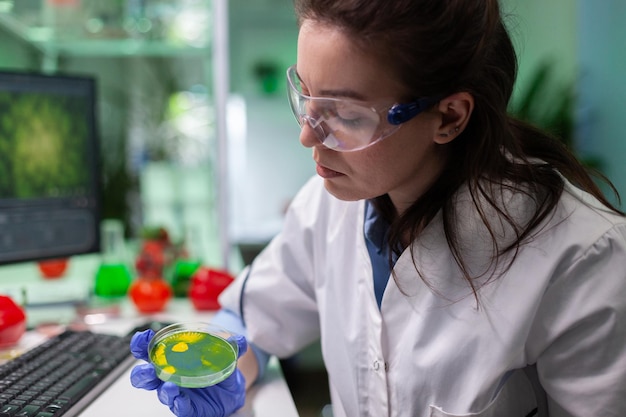 [Speaker Notes: 名词
独立成篇的文字；也泛指著作。
2.
名词
借指人对某件事的思考和主意；将要采取的行动。
 「他嘴上没说，心里却早有 文章」]
化学(N)
他中学最爱的课是化学课
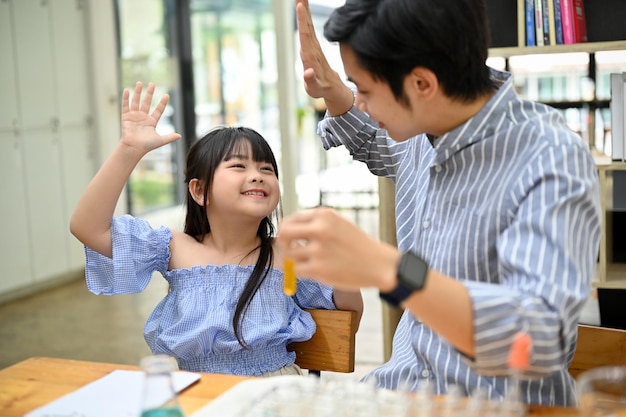 [Speaker Notes: 名词
独立成篇的文字；也泛指著作。
2.
名词
借指人对某件事的思考和主意；将要采取的行动。
 「他嘴上没说，心里却早有 文章」]
你以前化学学得怎么样?
经济(N)
Jīngjì
他大学的专业是经济
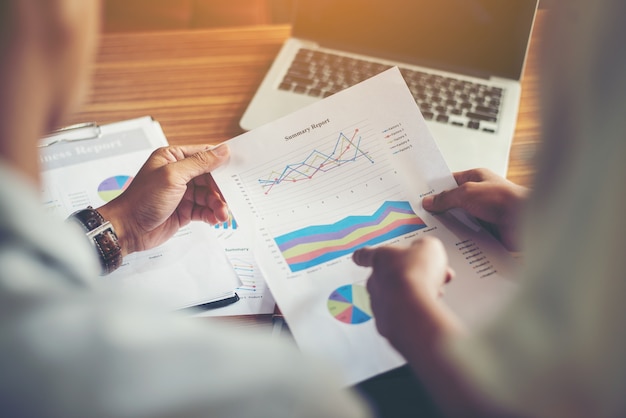 [Speaker Notes: 名词
独立成篇的文字；也泛指著作。
2.
名词
借指人对某件事的思考和主意；将要采取的行动。
 「他嘴上没说，心里却早有 文章」]
经济(N)
他觉得未来法国的经济不会太好
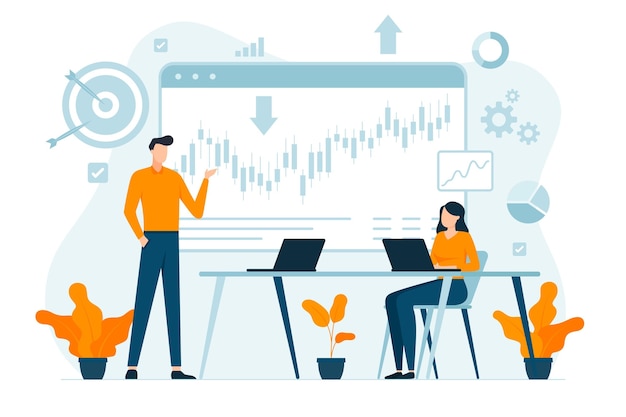 [Speaker Notes: 名词
独立成篇的文字；也泛指著作。
2.
名词
借指人对某件事的思考和主意；将要采取的行动。
 「他嘴上没说，心里却早有 文章」]
文学(N)
Wénxué
他在高中的时候就非常喜欢文学，大学也选了文学专业
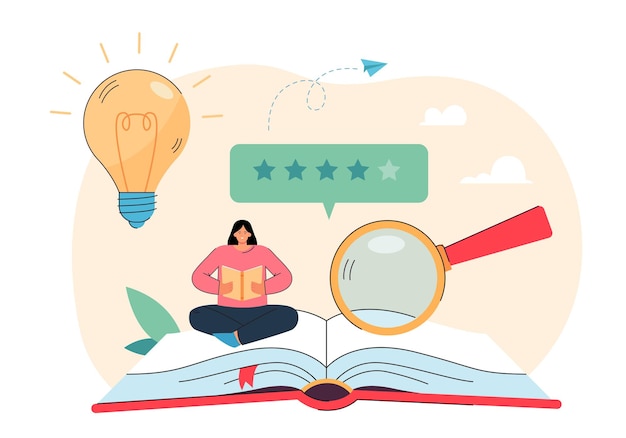 [Speaker Notes: 名词
独立成篇的文字；也泛指著作。
2.
名词
借指人对某件事的思考和主意；将要采取的行动。
 「他嘴上没说，心里却早有 文章」]
文学(N)
他虽然喜欢文学，但是未来大学专业不打算选文学
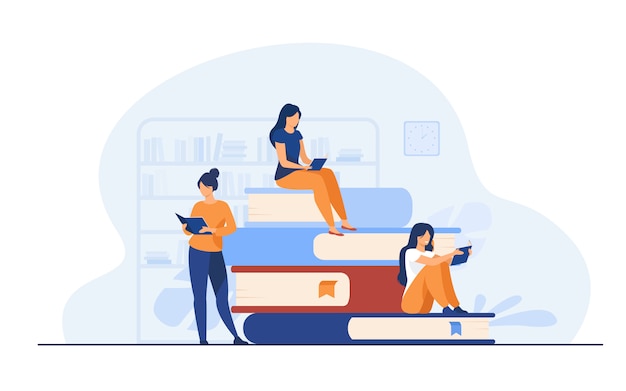 [Speaker Notes: 名词
独立成篇的文字；也泛指著作。
2.
名词
借指人对某件事的思考和主意；将要采取的行动。
 「他嘴上没说，心里却早有 文章」]
你们喜欢中国文学吗?为什么?
哲学(N)
zhéxué
他很喜欢哲学，尤其是中国哲学他最喜欢了
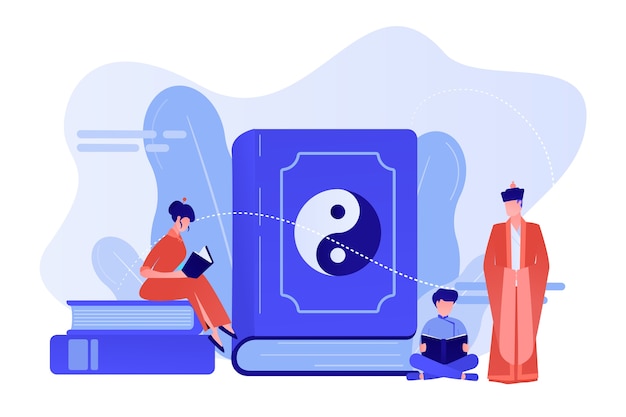 [Speaker Notes: 名词
独立成篇的文字；也泛指著作。
2.
名词
借指人对某件事的思考和主意；将要采取的行动。
 「他嘴上没说，心里却早有 文章」]
哲学(N)
他的家人希望他大学去读化学，但他自己更想去读哲学
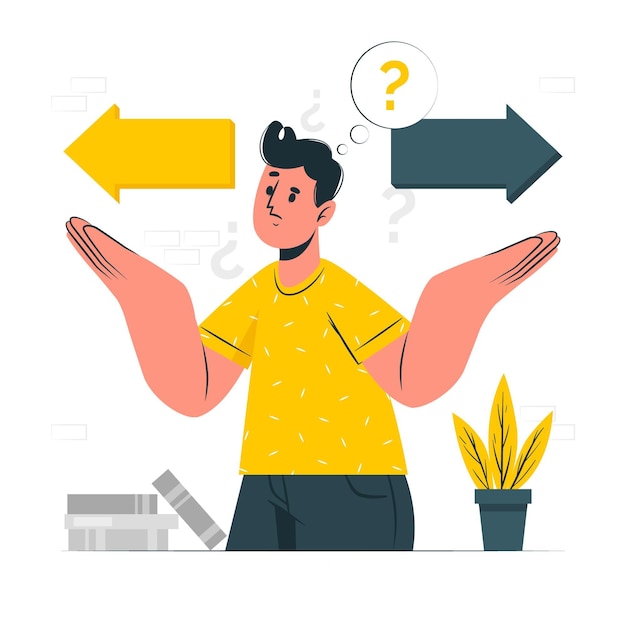 [Speaker Notes: 名词
独立成篇的文字；也泛指著作。
2.
名词
借指人对某件事的思考和主意；将要采取的行动。
 「他嘴上没说，心里却早有 文章」]
你们中国哲学上到哪里了呢?
你喜欢一种中国哲学?为什么?
系(N)
Xì
他的大学最有名的系是化学系跟经济系
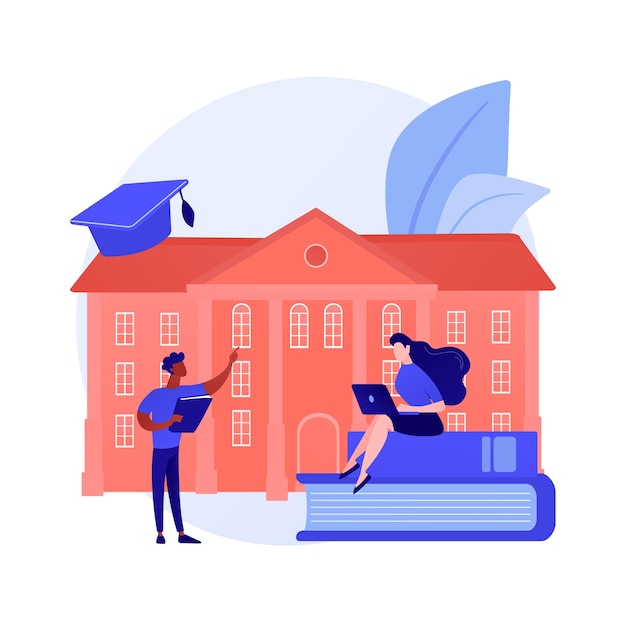 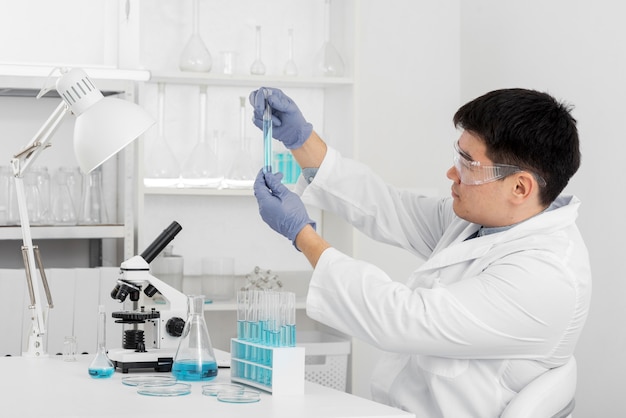 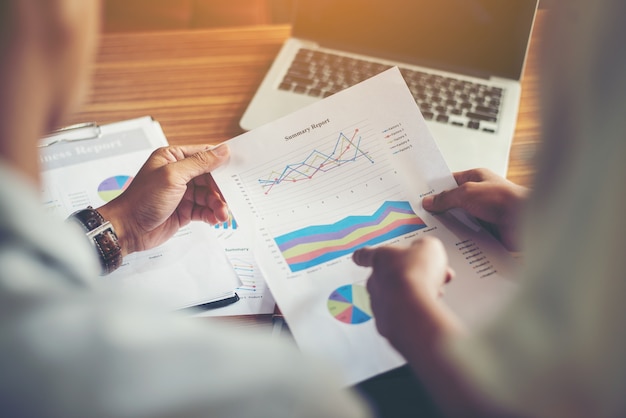 [Speaker Notes: 名词
独立成篇的文字；也泛指著作。
2.
名词
借指人对某件事的思考和主意；将要采取的行动。
 「他嘴上没说，心里却早有 文章」]
系(N)
他得在历史系、经济系和化学系三个系中选一个读
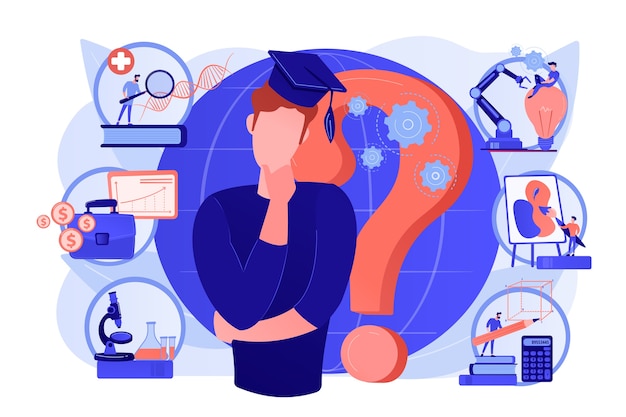 [Speaker Notes: 名词
独立成篇的文字；也泛指著作。
2.
名词
借指人对某件事的思考和主意；将要采取的行动。
 「他嘴上没说，心里却早有 文章」]
你以前考虑过读什么系吗?
哲学系、文学系、历史系、经济系和化学系
我们大学最有名的是什么系?
学分(N)
Xuéfēn
他这学期选了三十学分的课，非常忙!
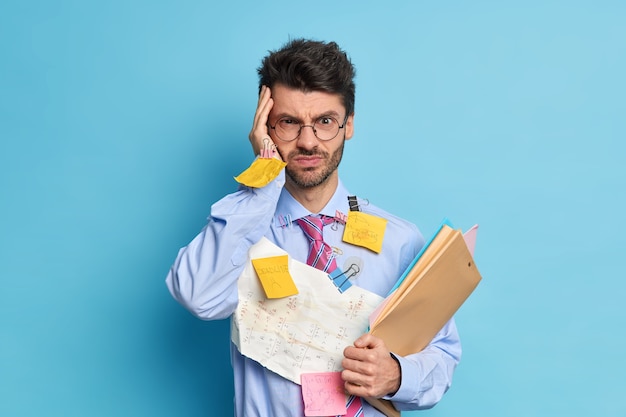 [Speaker Notes: 名词
独立成篇的文字；也泛指著作。
2.
名词
借指人对某件事的思考和主意；将要采取的行动。
 「他嘴上没说，心里却早有 文章」]
学分(N)
他刚刚选了两学分的化学课，他还要再选十几学分才够
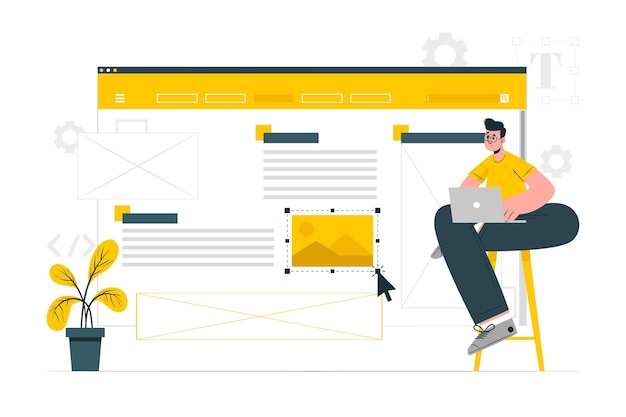 [Speaker Notes: 名词
独立成篇的文字；也泛指著作。
2.
名词
借指人对某件事的思考和主意；将要采取的行动。
 「他嘴上没说，心里却早有 文章」]
你们这学期选多少学分的课呢?
对你来说，一学期选多少学分会太多呢?
决定(V)
Juédìng
他在想了很久以后，决定去读哲学系。
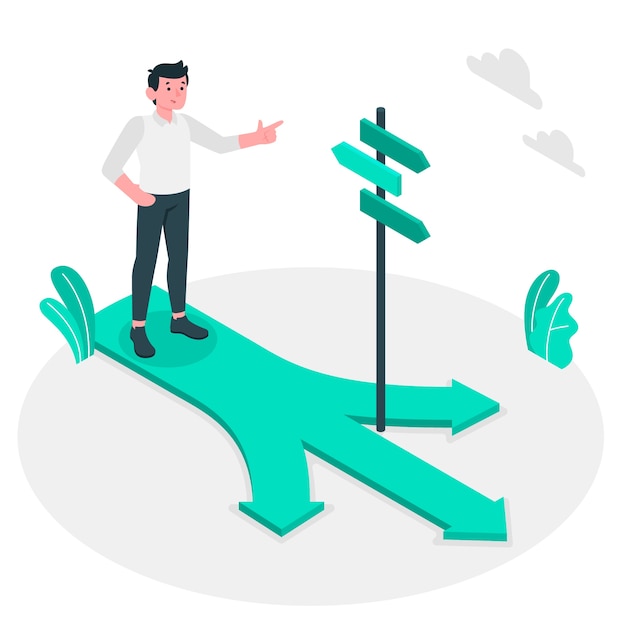 [Speaker Notes: 名词
独立成篇的文字；也泛指著作。
2.
名词
借指人对某件事的思考和主意；将要采取的行动。
 「他嘴上没说，心里却早有 文章」]
决定(V)
对他来说，决定这学期要选多少学分的课是很重要的事情
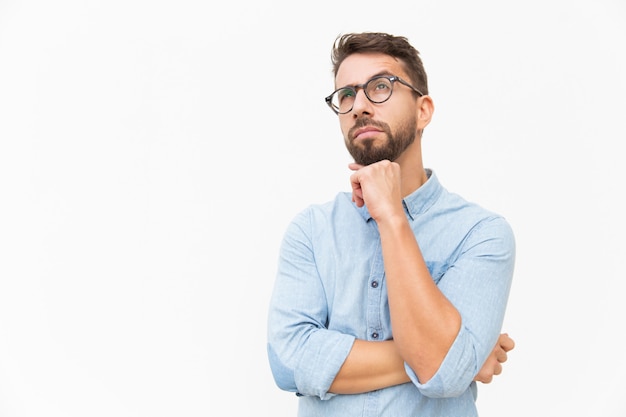 [Speaker Notes: 名词
独立成篇的文字；也泛指著作。
2.
名词
借指人对某件事的思考和主意；将要采取的行动。
 「他嘴上没说，心里却早有 文章」]
决定(V)
他想了一小时，还是不能决定好晚餐要吃什么。
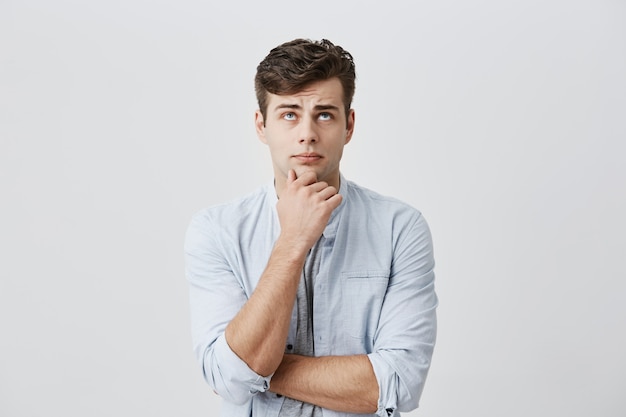 [Speaker Notes: 名词
独立成篇的文字；也泛指著作。
2.
名词
借指人对某件事的思考和主意；将要采取的行动。
 「他嘴上没说，心里却早有 文章」]
你决定今天中午要吃什么了吗?
决定(N)
他在思考很久后下了决定，他要去读经济系
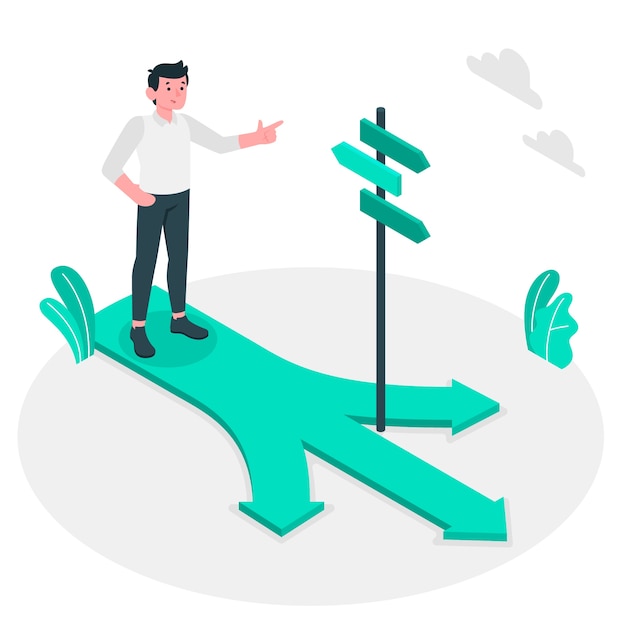 [Speaker Notes: 名词
独立成篇的文字；也泛指著作。
2.
名词
借指人对某件事的思考和主意；将要采取的行动。
 「他嘴上没说，心里却早有 文章」]
决定(V)
他是那种，一旦做了决定就不会回头的人!
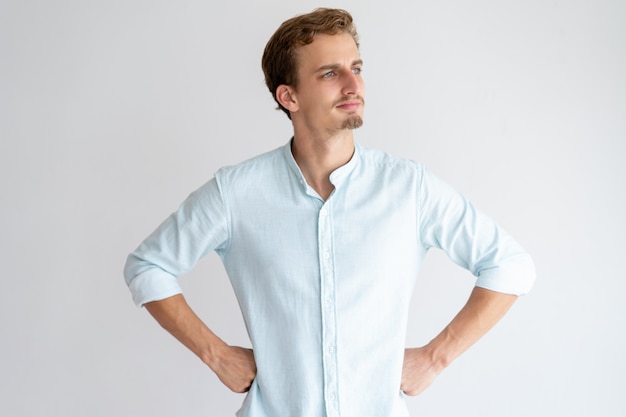 [Speaker Notes: 名词
独立成篇的文字；也泛指著作。
2.
名词
借指人对某件事的思考和主意；将要采取的行动。
 「他嘴上没说，心里却早有 文章」]
你有做过什么决定，在事后让你觉得做这个决定是错误的决定呢?
你做过什么，让你现在想起来还是会很开心的决定吗?
解决(V)
Jiějué
为了解决这个问题，他去问了很多的同学，
但目前还没找到答案
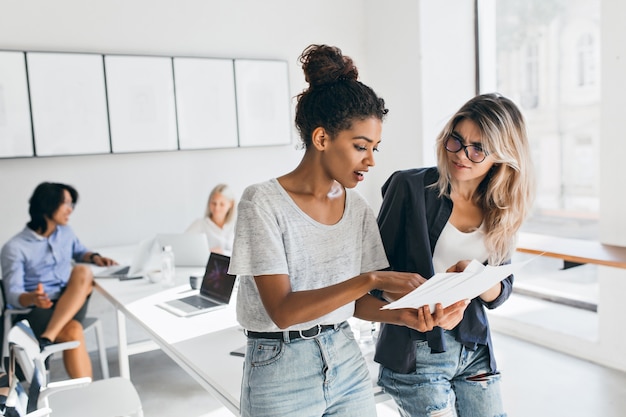 [Speaker Notes: 名词
独立成篇的文字；也泛指著作。
2.
名词
借指人对某件事的思考和主意；将要采取的行动。
 「他嘴上没说，心里却早有 文章」]
解决(V)
A:你为什么不先做这个，再做这个呢?这样问题就解决了啊。
B:对啊!谢谢你。
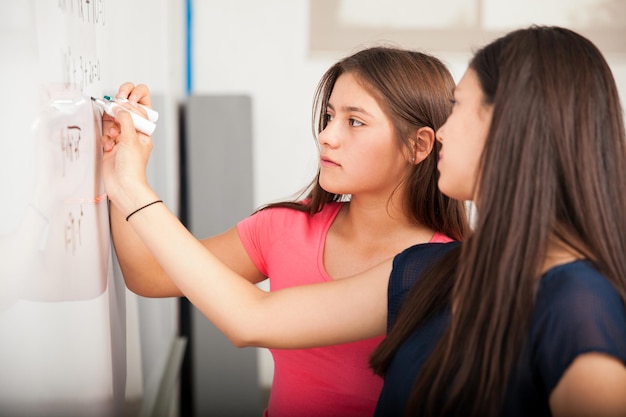 [Speaker Notes: 名词
独立成篇的文字；也泛指著作。
2.
名词
借指人对某件事的思考和主意；将要采取的行动。
 「他嘴上没说，心里却早有 文章」]
如果你发现你每个礼拜的时间都不够用，你会怎么解决呢?
如果你买的T恤衫太大了，等你回到家才发现，你会怎么解决呢?
如果_______________________，你会怎么解决呢?
Resultative Complements
A: Resultative complements elucidating Verd
他搬完家
他搬好家
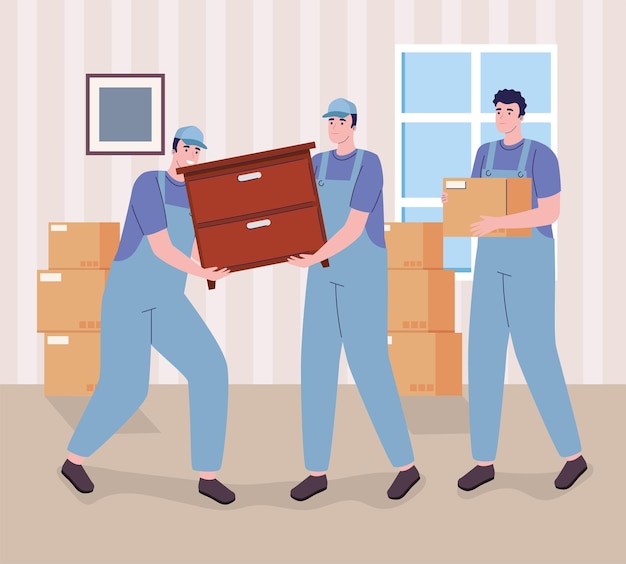 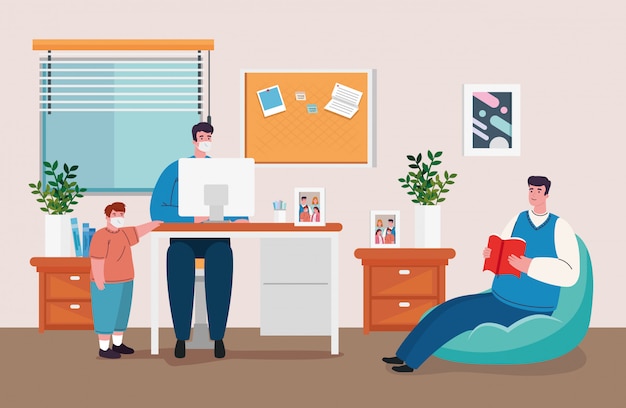 Resultative Complements
他吃饱了
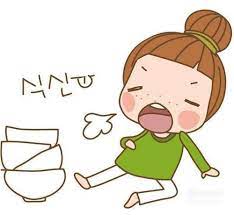 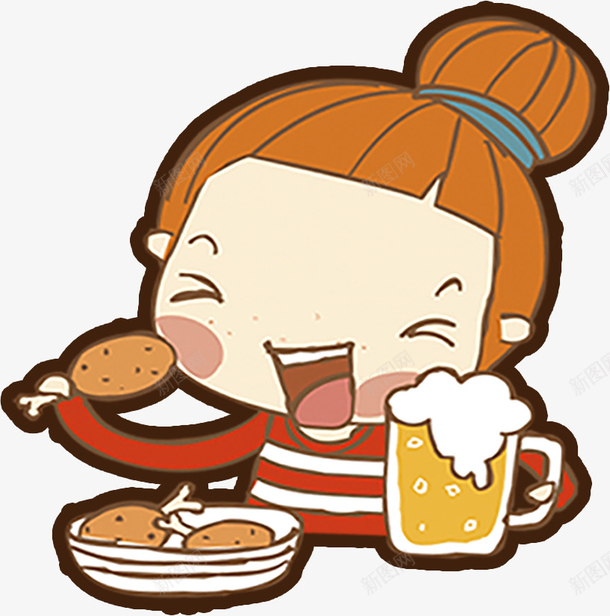 Resultative Complements
他饭煮好了
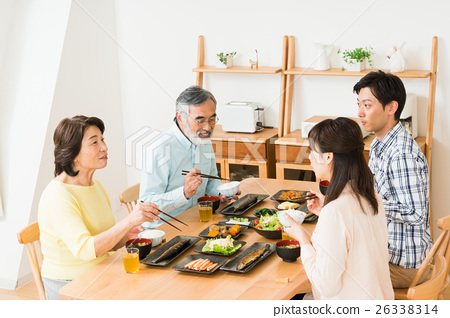 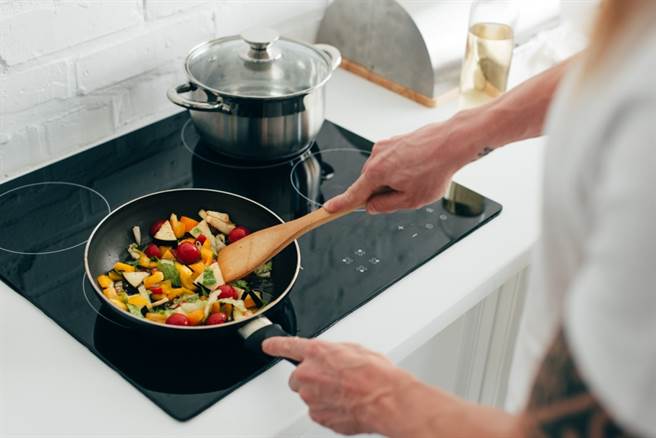 Resultative Complements
你这学期的课选了吗?
Resultative Complements
你昨天晚餐吃了吗?
Resultative Complements
我把门打开了吗?
我把门开开了
Resultative Complements
你决定好下学期要选多少学分了吗?
Resultative Complements
B: S do A → B
他上课上累了
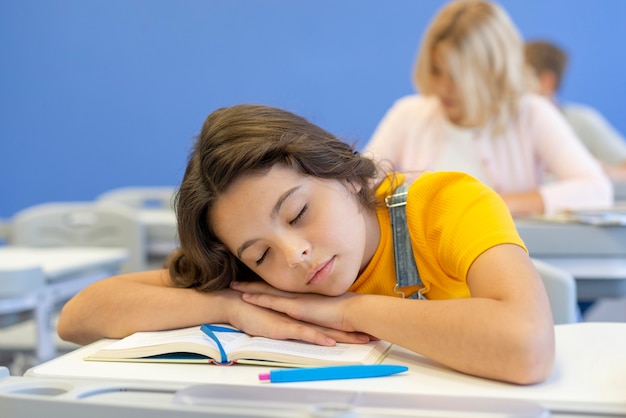 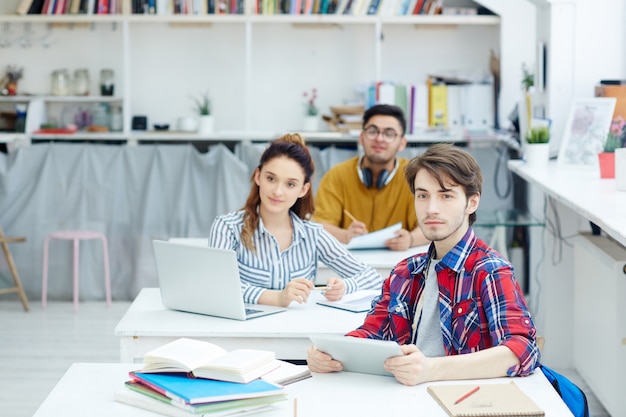 Resultative Complements
B:
他开车开睡着了
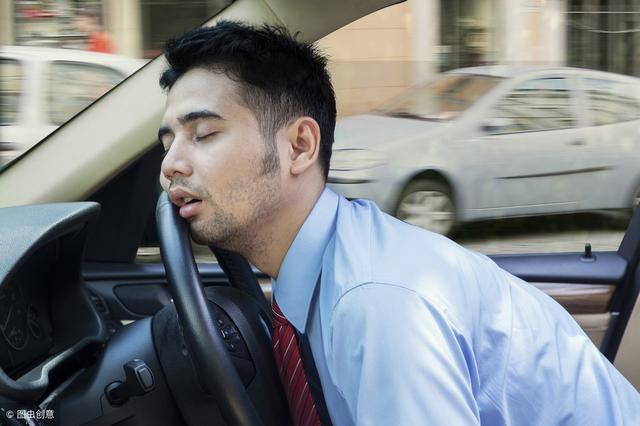 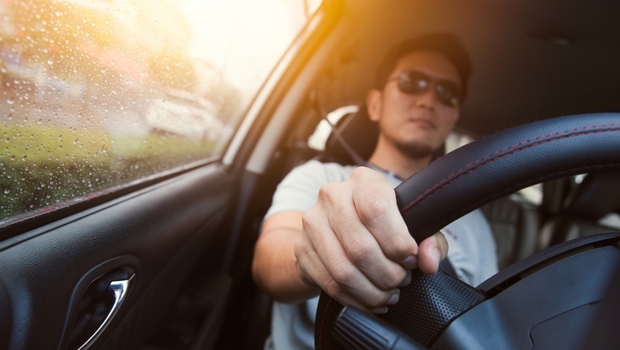 Resultative Complements
B:
他写作业写烦/累了
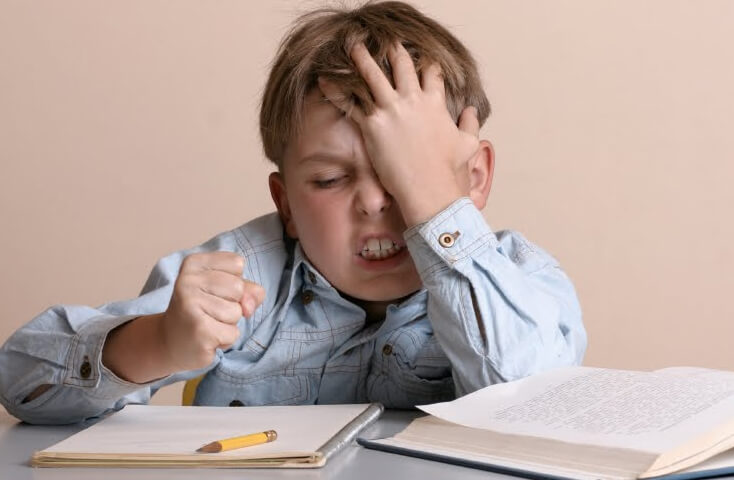 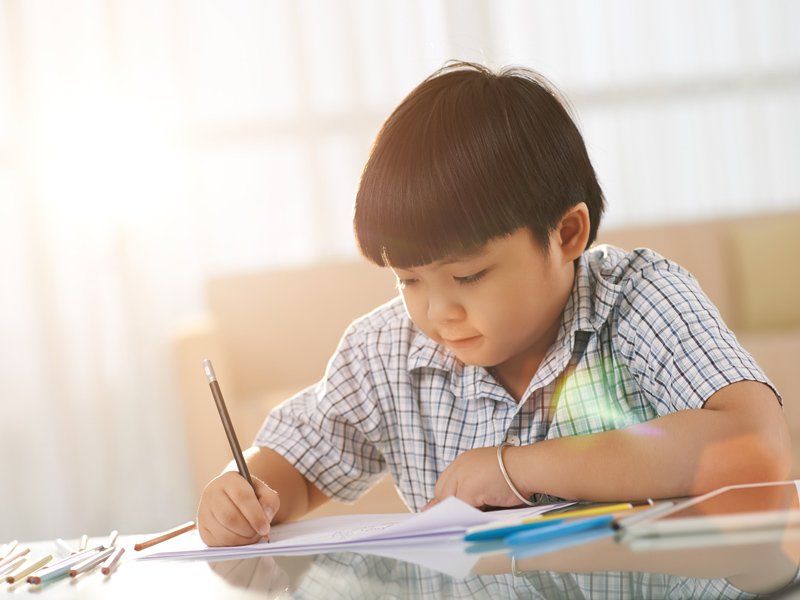 Resultative Complements
B:
他跑步跑输/受伤/跌倒/摔倒了
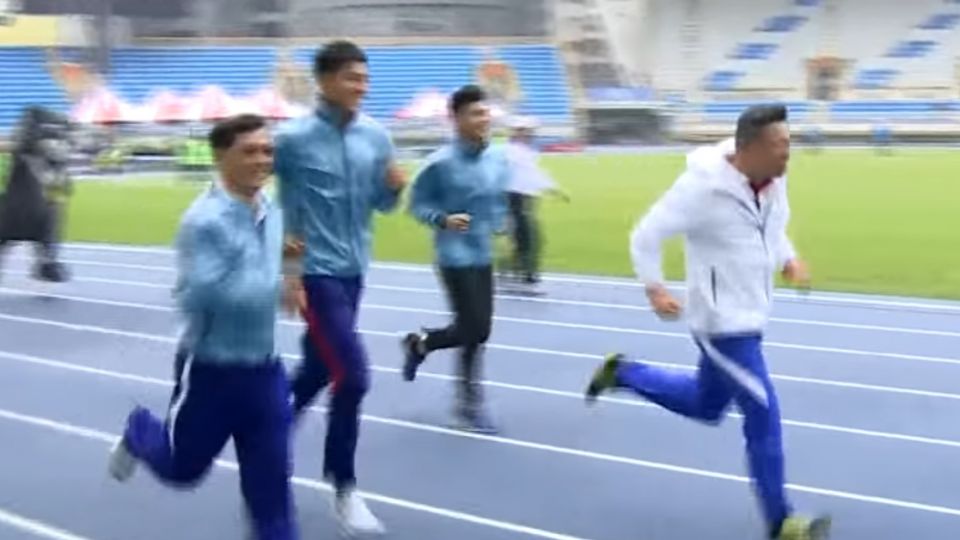 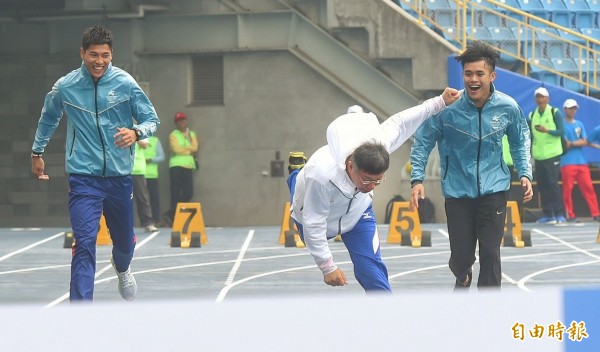 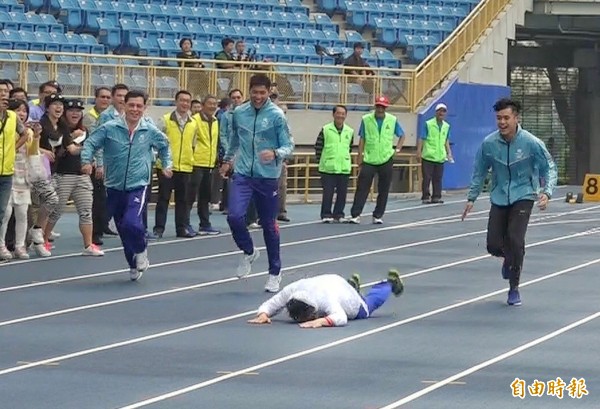 Resultative Complements
C: S1 把 S2 Y → Z
他把姐姐打哭了
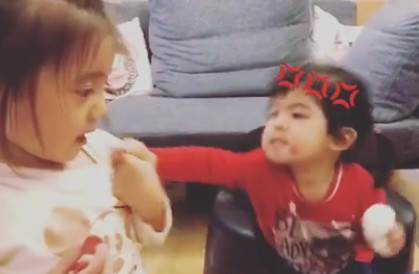 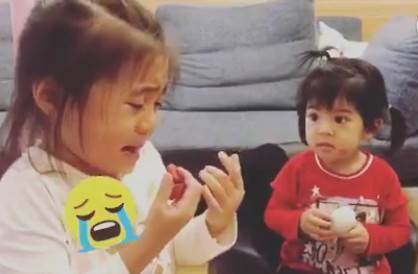 Resultative Complements
C:
他把椅子搬走了
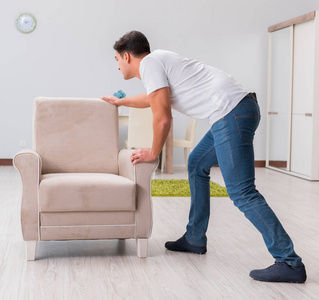 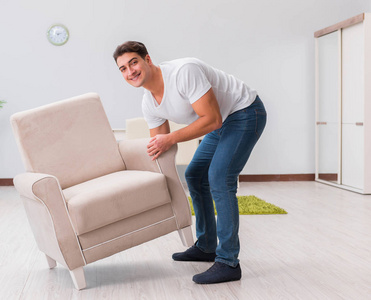 [Speaker Notes: 2]
Resultative Complements
C:
他把作业写完了
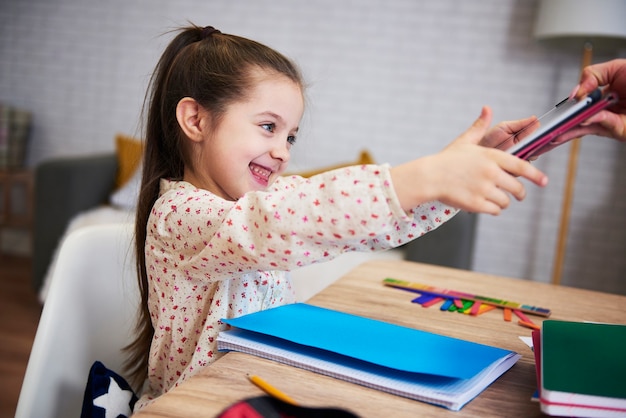 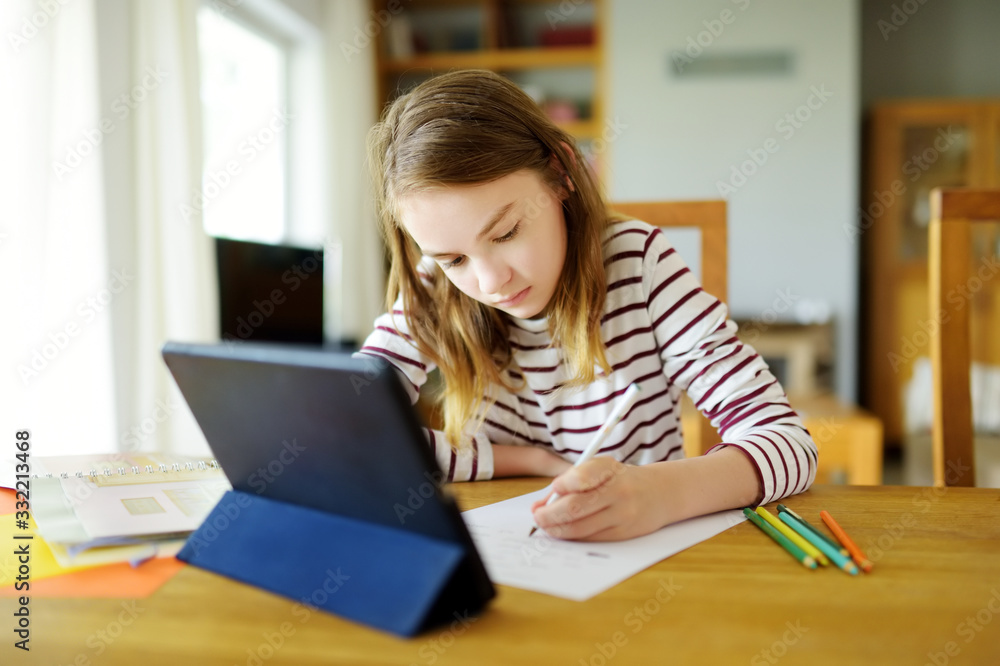 Resultative Complements
C:
他把作业写完了
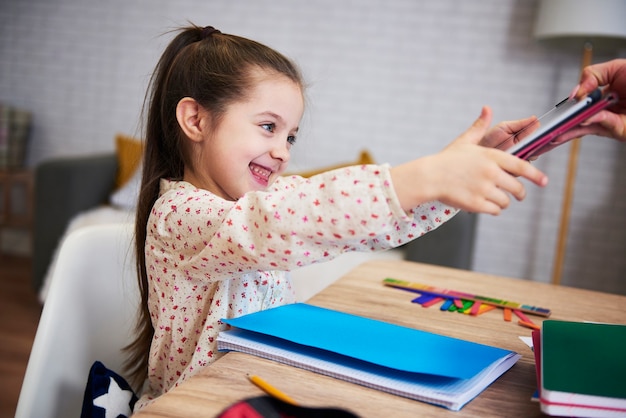 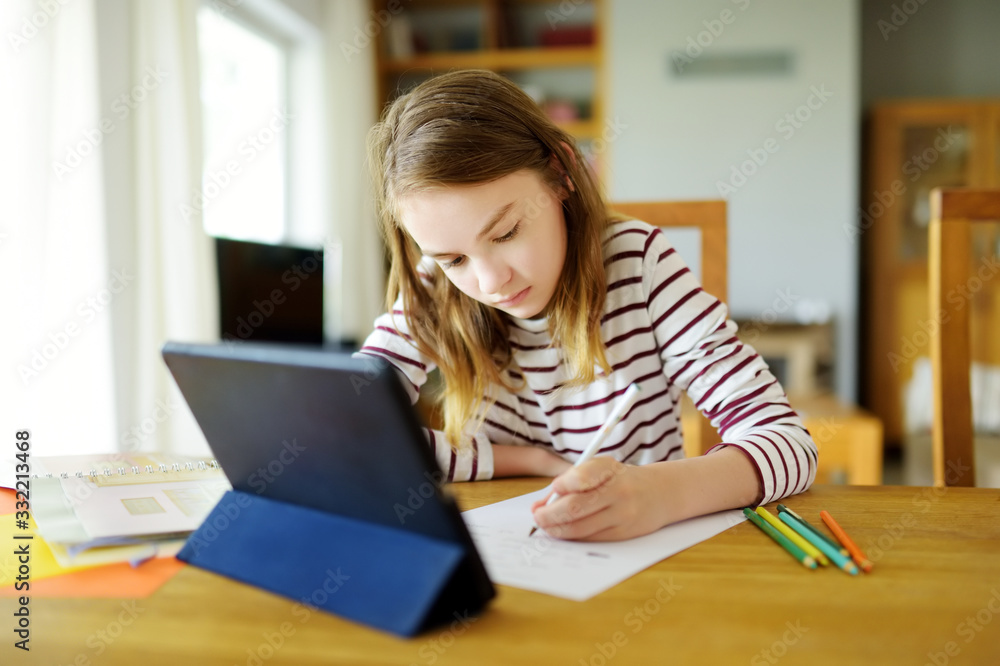 Resultative Complements
C:
他把衣服洗干净了
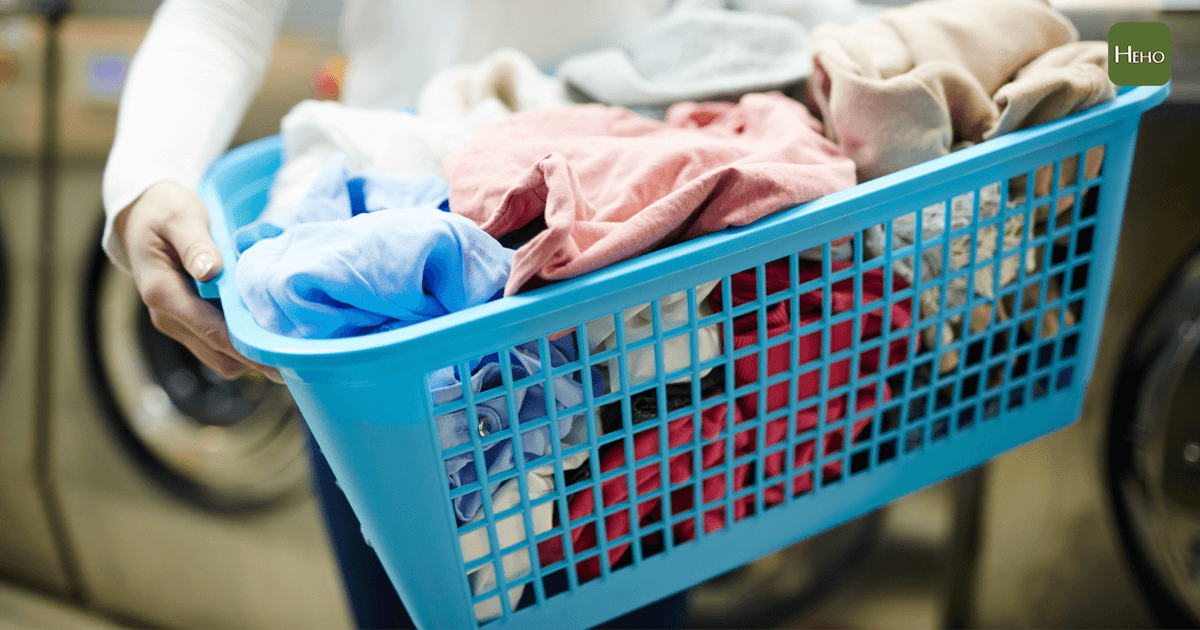 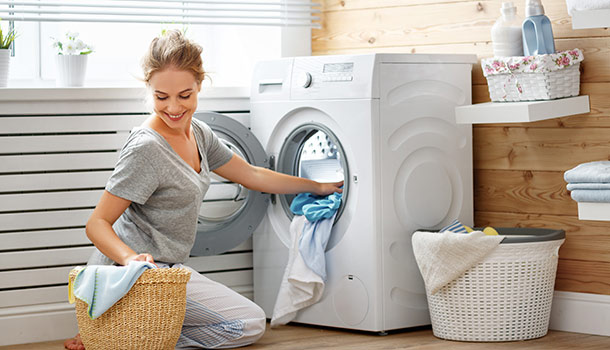 Resultative Complements
C:
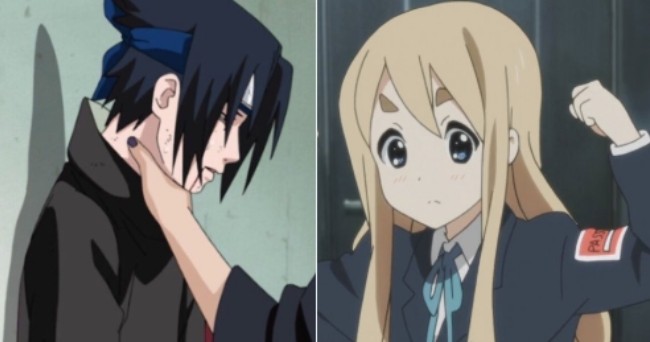